T.S.Eliot
Course title  : Literary Criticism
Course code : 17PENC24
Staff name   : Vel Murugan
Unit             :  v
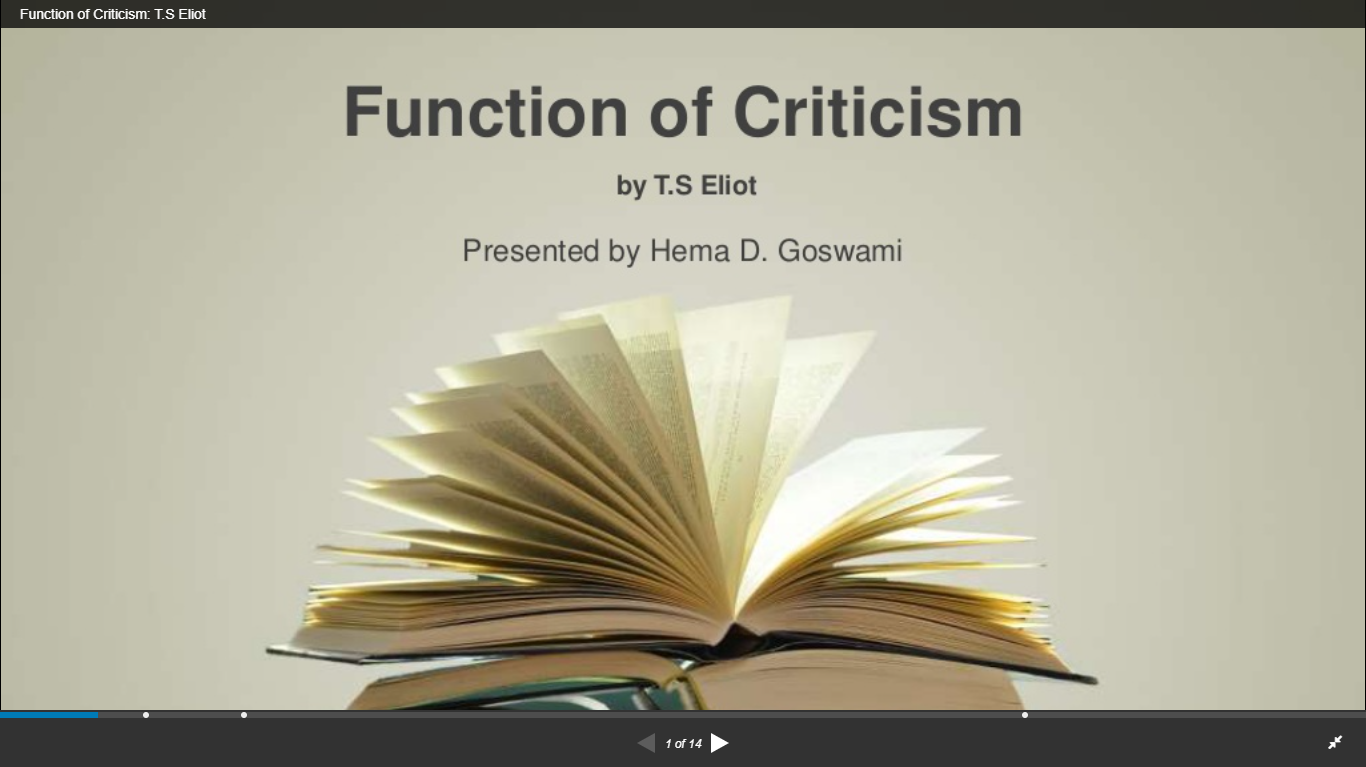 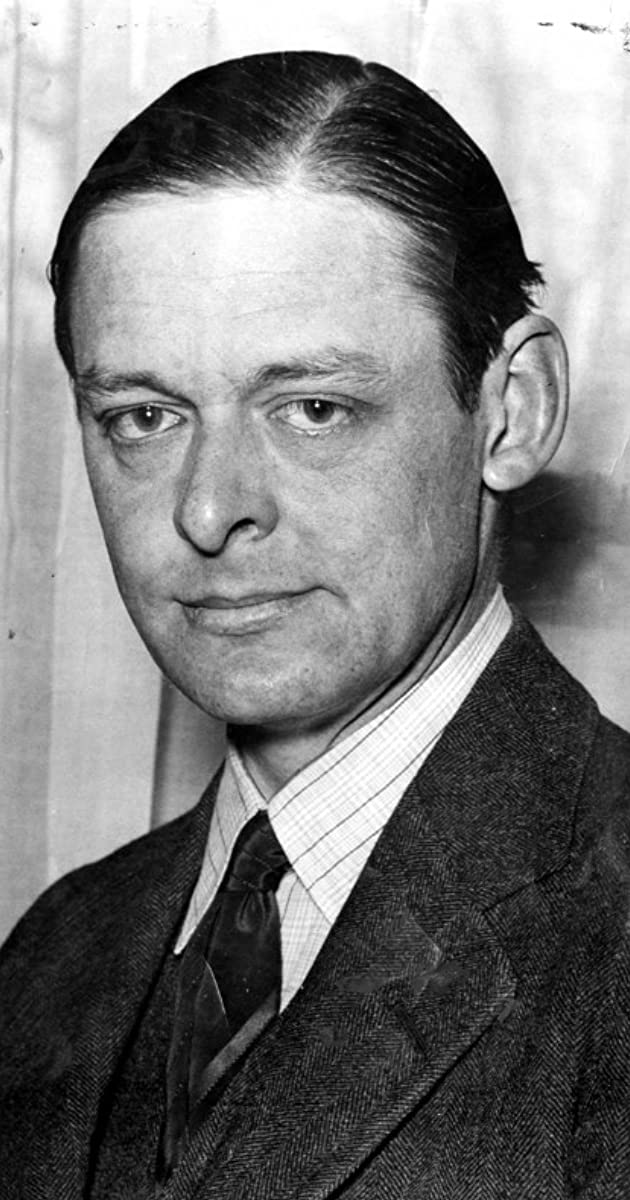 Thank you